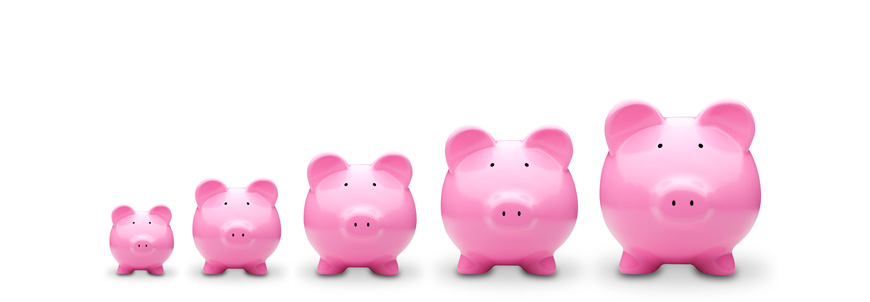 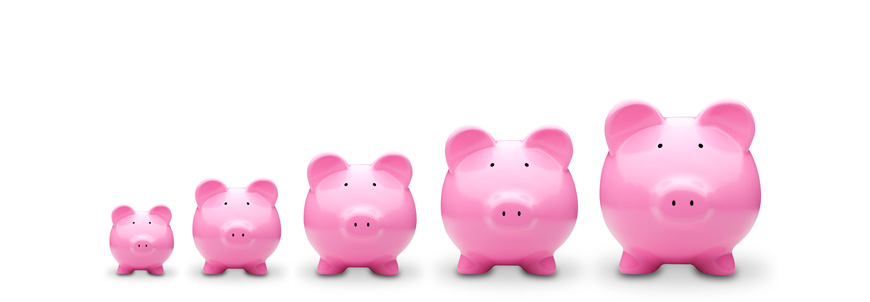 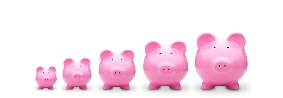 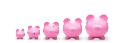 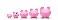 Molecular, 
Microscopic, 
Itty-Bitty, 
Minuscule, 
Subatomic
Tiny
Good-Sized
Large
Great
Huge
Colossal
Shrunken
Small
Medium
Mega
Ginormous
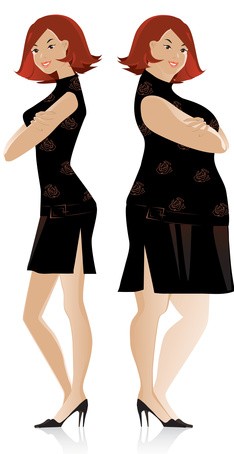 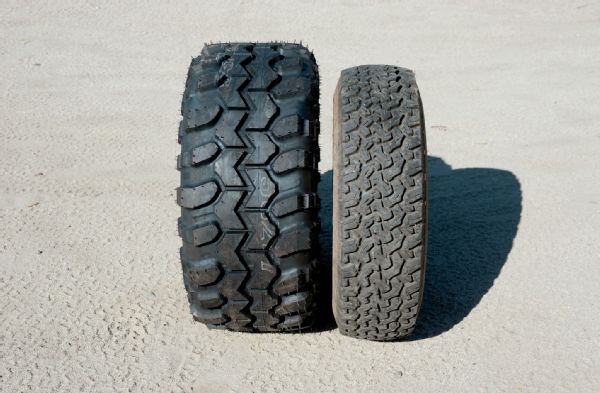 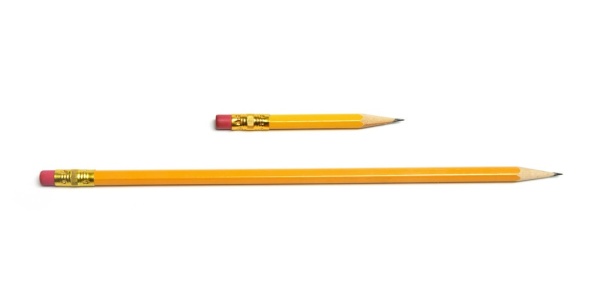 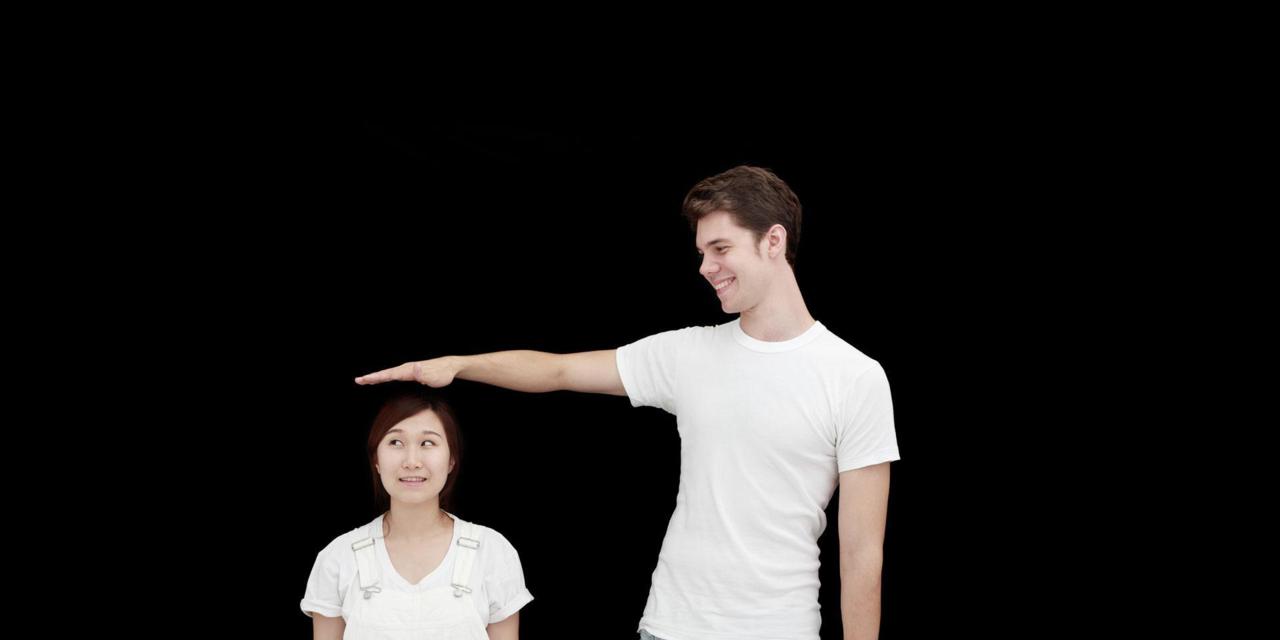 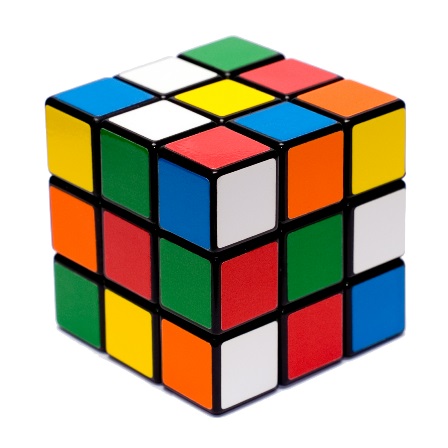 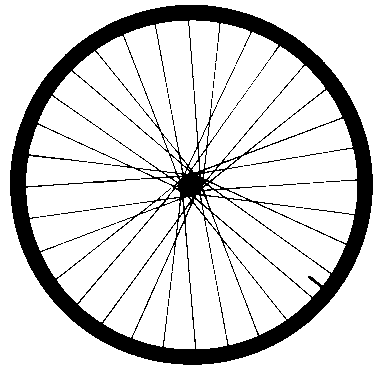 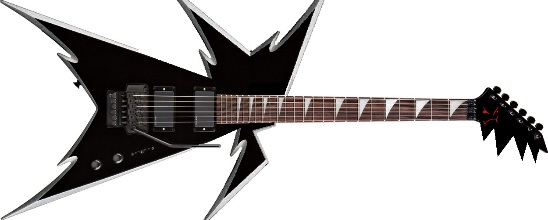 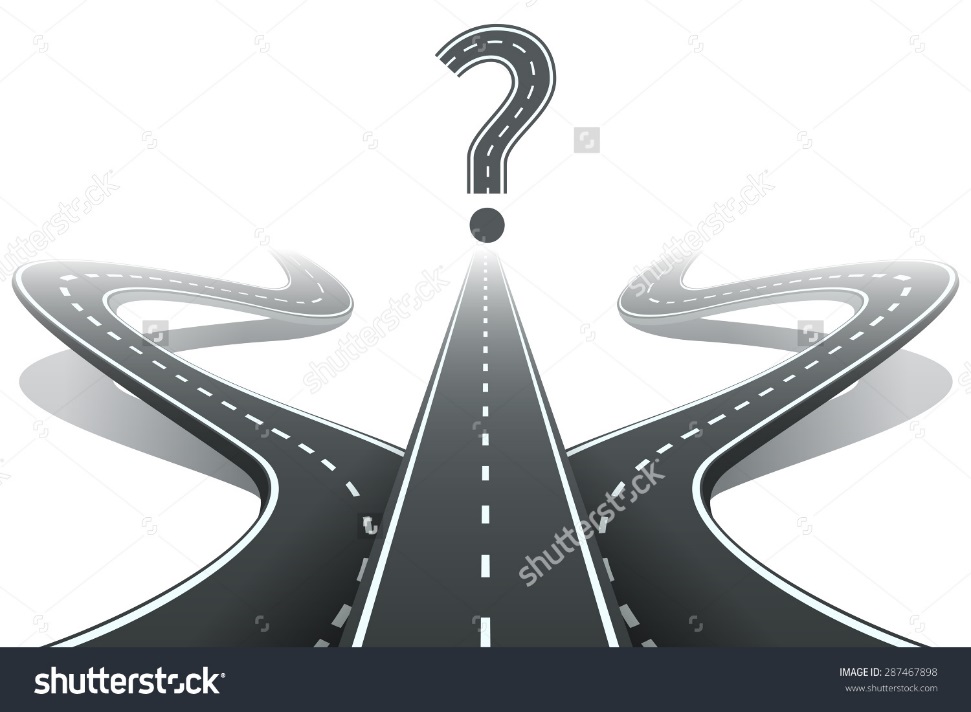 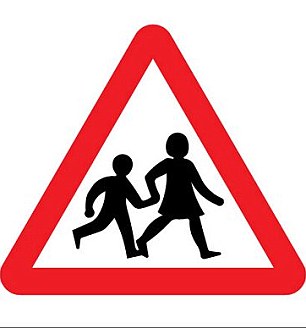 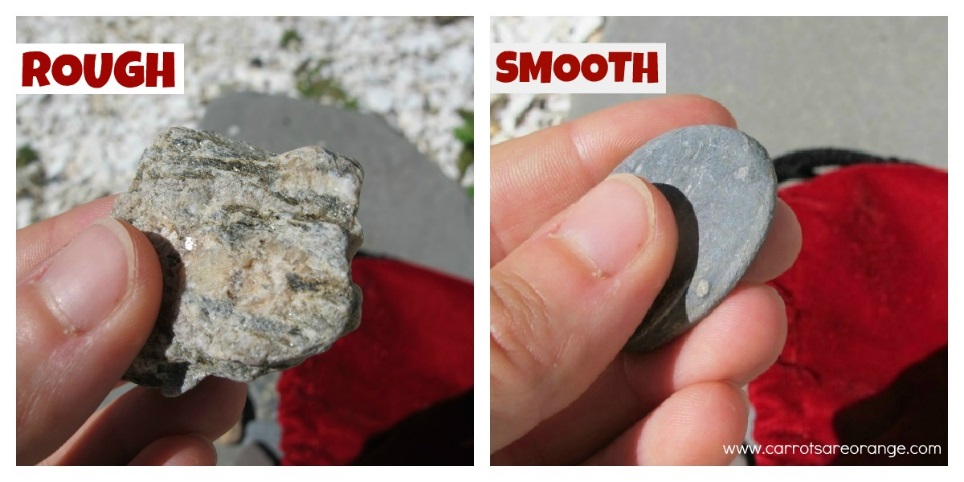 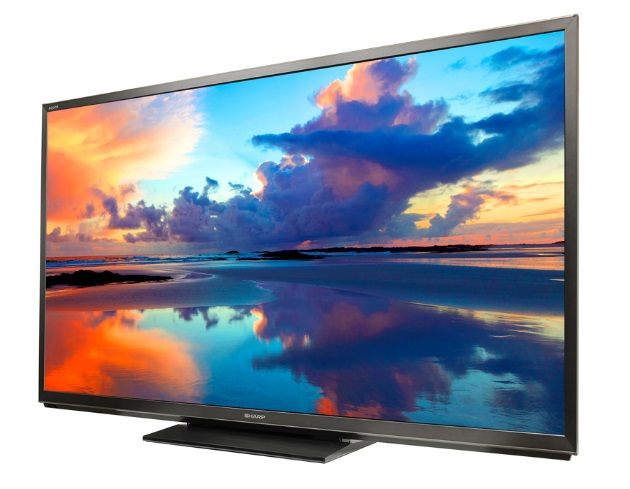 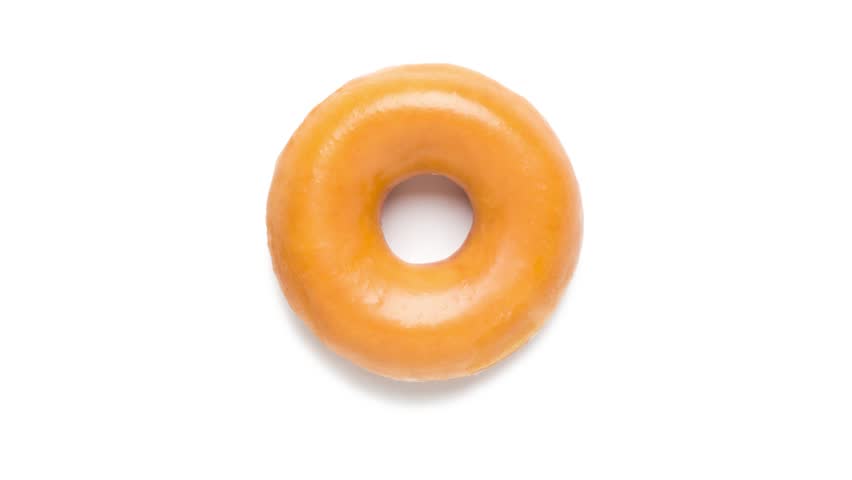 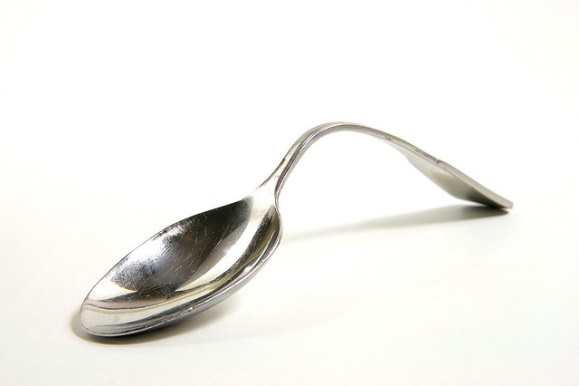 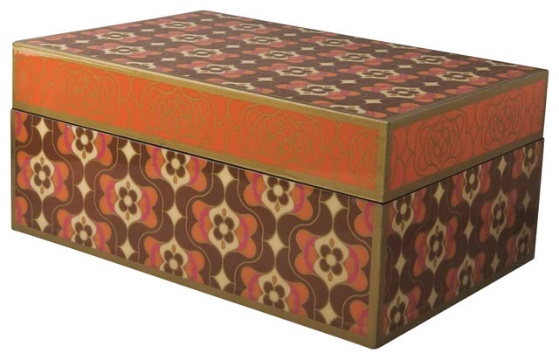